DOPRAVNÍ ZNAČKY
ZÁKAZ VJEZDU
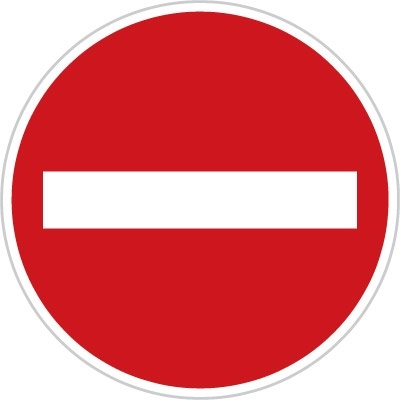 Hlavní pozemní komunikace
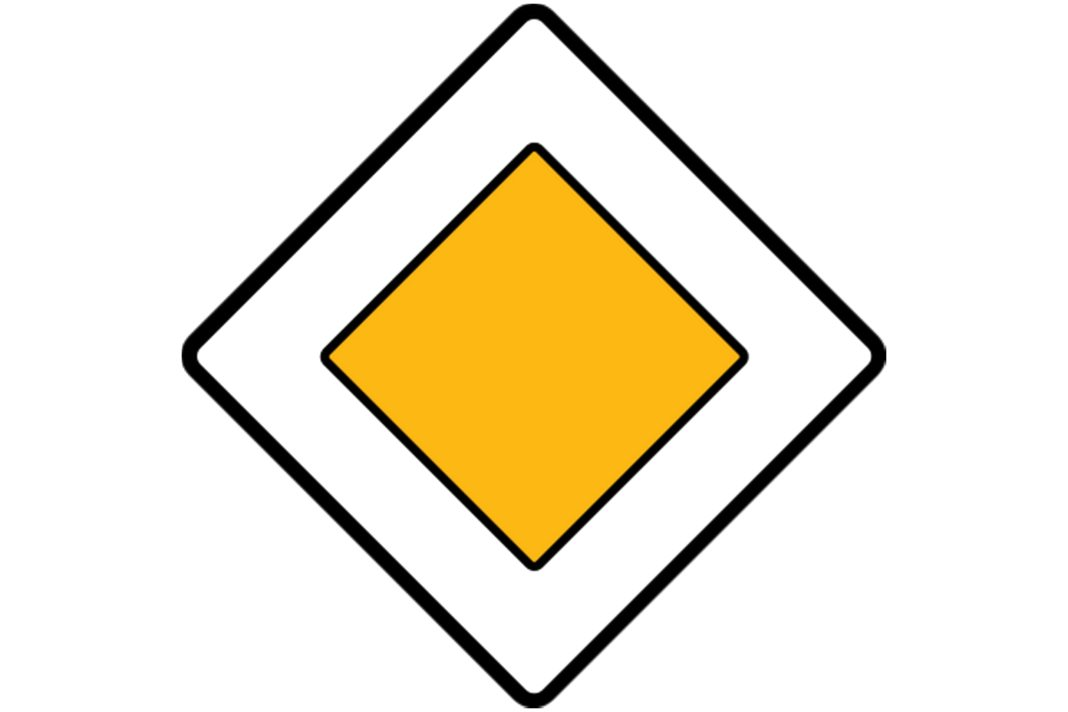 Dej přednost v jízdě
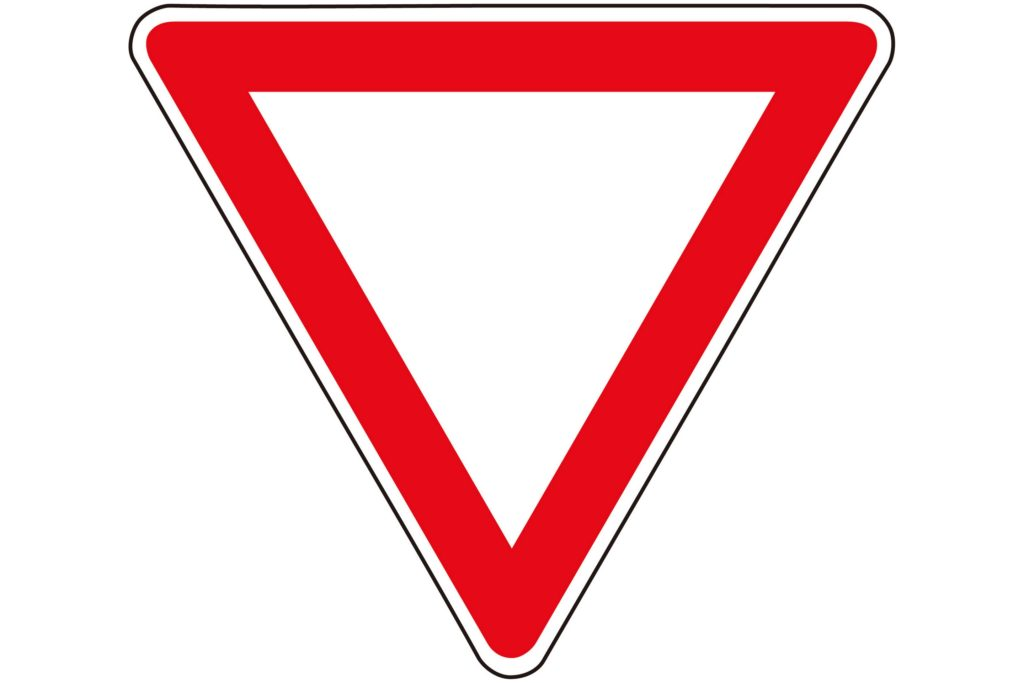 zákaz vjezdu
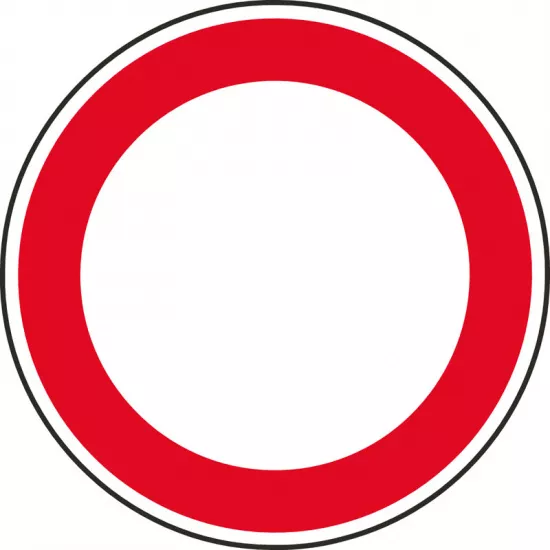 stezka pro cyklisty
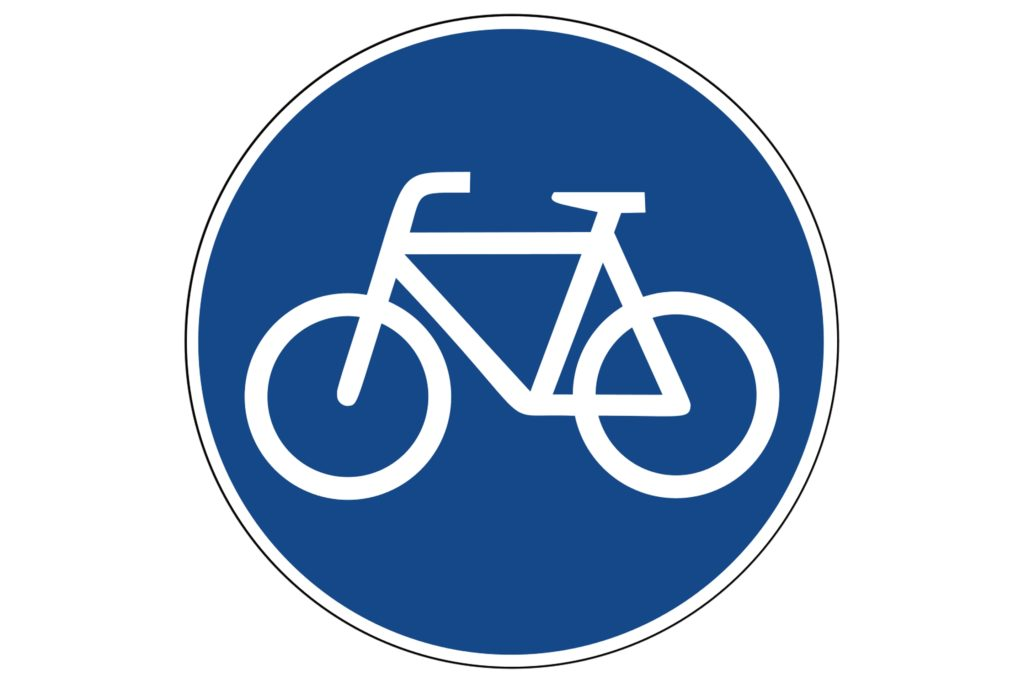 zákaz vjezdu jízdních kol
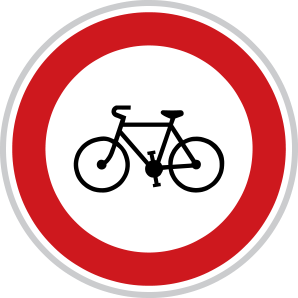 pozor děti
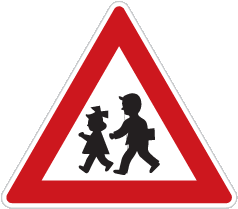 železniční přejezd bez závor
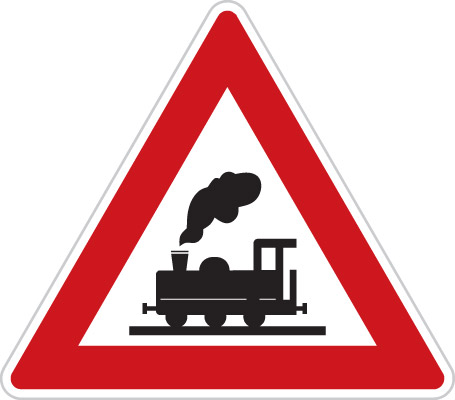